Методические рекомендации                 по структурированию конкурсных материалов
Полищук Ирина Павловна,
 учитель МБОУ «Школа-лицей» №3 
г.Симферополя,
 победитель конкурса в 2016 г.,
 член конкурсной комиссии с 2017 г.
1.Наличие у учителя образовательной организации собственной методической разработки по преподаваемому предмету, имеющей положительное заключение по итогам апробации в профессиональном сообществе.
Методическая разработка может представлять собой:
разработку конкретного учебного занятия;
разработку серии занятий;
разработку темы программы;
разработку уникальной (авторской) методики преподавания предмета;
разработку новых форм, методов или средств обучения и воспитания;
разработку, связанную с изменением материально-технических условий преподавания предмета и др.
В материалы Конкурса методическую разработку представлять НЕ НАДО!
Показатели:
1.1. Наличие презентационной аннотации методической разработки;
1.2. Участие в мероприятиях по обмену педагогическим опытом, в ходе которых осуществлялась работа по презентации, продвижению, оценке методической разработки (открытые уроки, доклады, мастер-классы, семинары, конференции);
1.3. Положительные оценки методической разработки профессиональным сообществом (отзывы, справки, грамоты, дипломы), в том числе наличие последователей (коллег, работающих по методической системе претендента или активно использующих отдельные её элементы); 
1.4. Размещение информации о методической разработке на сайте образовательной организации(наличие отзывов на сайте о разработке); 
1.5. Размещение информации о методической разработке на сайте (сайтах) различных общественно-педагогических организаций;
1.6. Наличие публикаций, в которых получило отражение содержание методической разработки:
1.7. Наличие ссылок на публикацию;  
1.8. Наличие позитивных отзывов в профессиональных социальных сетях и сообществах.
2. Высокие результаты учебных достижений обучающихся при их позитивной динамики за последние три года
2.1. Ежегодная позитивная динамика среднегодовой оценки учащихся.
2.2. Ежегодная позитивная динамика качества знаний учащихся (процентуспевающих на «4» и «5»).
Для учителей начальной школы: во 2, 3, 4 классах по математике и русскому языку.Для учителей-предметников: в двух любых классах, где в течение указанного периода работал учитель (за последние два года, если полный курс изучения предмета рассчитан менее, чем на три года)
Динамика среднегодовой оценки учащихся
2.3. Результаты государственной итоговой аттестации выпускников 9, 11классов (ВПР, ГТО).
2.4. Качество результатов государственной итоговой аттестациивыпускников 9, 11 классов.
3. Высокие результаты внеурочной деятельности обучающихся по учебному предмету, который преподает учитель.Достижения (первые и призовые места) учащихся (хотя бы одного иликоманды учащихся) во: всероссийской олимпиаде школьников; муниципальных, республиканских и всероссийских интеллектуальных, творческих, спортивных конкурсах и олимпиадах, фестивалях, выставках, конференциях.
Показать  результативность деятельности учителя в работе с детьми нуждающимися в социально-педагогической поддержки;
Приказ Министерства просвещения Российской Федерации от 31.08.2023 № 649"Об утверждении перечня олимпиад и иных интеллектуальных и (или) творческих конкурсов, мероприятий, направленных на развитие интеллектуальных и творческих способностей, способностей к занятиям физической культурой и спортом, интереса к научной (научно-исследовательской), инженерно-технической, изобретательской, творческой, физкультурно—спортивной деятельности, а также на пропаганду научных знаний, творческих и спортивных достижений, на 2023/24 учебный год"(Зарегистрирован 29.09.2023 № 75381) http://publication.pravo.gov.ru/document/0001202309290072
https://www.garant.ru/products/ipo/prime/doc/407655578/
4. Создание учителем условий для адресной работы с различнымикатегориями обучающихся (одаренные дети, дети из социальногонеблагополучных семей, дети, попавшие в трудные жизненные ситуации, дети из семей мигрантов, дети-сироты и дети, оставшиеся без попечения родителей, дети-инвалиды и дети с ОВЗ, дети с девиантным (общественно опасным) поведением.
4.1. Использование различных форм организации работы с учащимися (раннее выявление и развитие способностей обучающихся, педагогическая диагностика их возможностей, привлечение к участию в мероприятиях различных категорий обучающихся, программы социальной реабилитации, оказание помощи в профориентации)
Качественные результаты реализации программ, проектов
ЗАНЯТОСТЬ ОБУЧАЮЩИХСЯ ВО ВНЕУРОЧНОЙ ДЕЯТЕЛЬНОСТИ  
Учитель    _________________________________________________________  
Класс____________
4.5. Участие обучающихся в мероприятиях (акциях, инициативах)социальной направленности, воспитание на основе историко-патриотических и культурных традиций.
 Прилагается описание акции или инициативы; фотографии, информация о численности участников (по годам)
5. Обеспечение высокого качества организации образовательногопроцесса на основе эффективного использования учителем различныхобразовательных технологий, в том числе дистанционныхобразовательных технологий или электронного обучения.
5.1. Демонстрация системного и эффективного использования технологий продуктивного обучения (проектных, исследовательских, проблемного обучения, диалоговых, критического мышления и др.) в образовательном процессе через проведение мастер-классов, выступления на научно-методических мероприятиях (семинарах, конференциях, заседаниях «круглого стола», педагогических чтениях и пр.) на региональном уровне (в том числе в системе повышения квалификации) и/или федеральном (межрегиональном, международном) уровне (так же с применением дистанционных технологий, цифровой среды).
Прилагается справка - подтверждение образовательного учреждения с копиями программы мероприятия(сертификата)
5.2. Системное использование информационных технологий в профессиональной деятельности.
Прилагается справка – подтверждение образовательного учреждения,скриншот страницы сайта мероприятия
6. Непрерывность профессионального развития учителя образовательной организации.
6.1. Повышение квалификации два раза и более за 3 года (не менее 72ч).
Наличие диплома о профессиональной переподготовке, наличиедиплома о втором высшем образовании
6.2. Профессиональная активность:
- участие в работе экспертных групп по оценке профессионализмаи результативности деятельности педагогических и руководящихработников на установление высшей категории (или) по государственнойоценке качества образовательной деятельности пригосударственной аккредитации образовательных учреждений(образовательной деятельности); приказы
-  руководство в течение 3-х лет муниципальным методическимобъединением учителей-предметников; приказы
- работа в качестве координатора (наставника, руководителя школымолодого учителя) муниципального уровня по предмету не менее 2-х лет; приказы
- работа в составе методических объединений, ассоциаций учителей,профессиональных педагогических объединений; приказы
- участие в работе региональных предметных комиссий по проверкеэкзаменационных работ на государственной итоговой аттестации порусскому языку и математике (ОГЭ – 9 и/или ЕГЭ – 11), участие в составежюри/оргкомитета предметных олимпиад и конкурсов региональногоуровня; приказы
6.3. Результативность участия учителя в профессиональных конкурсах,проводимых в отрасли образования, конкурсах авторских программ,методических материалов по предмету
6.4. Присуждение премии Государственного Совета Республики Крым.
6.5. Награды за успехи в профессиональной деятельности:-региональные награды;-ведомственные награды;-государственные награды.
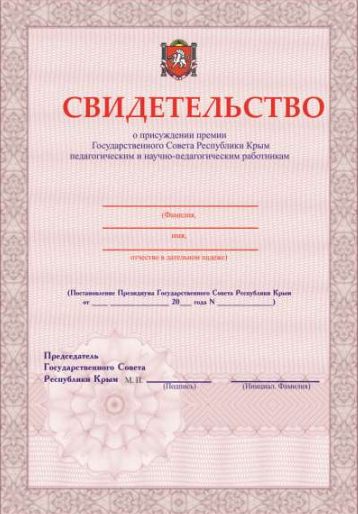 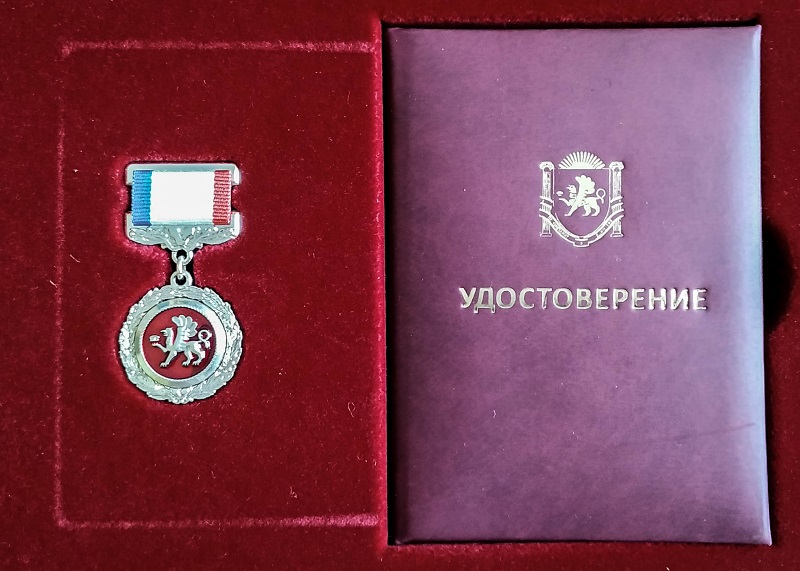 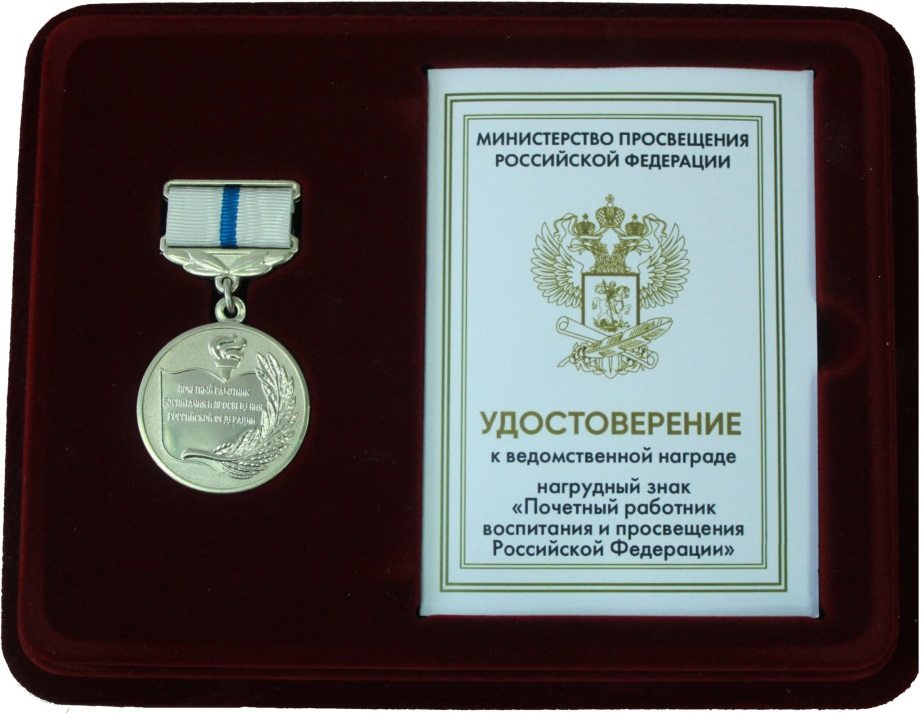 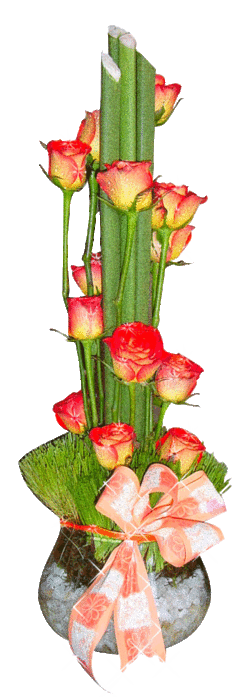 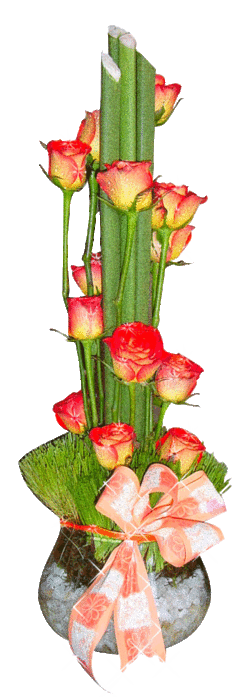 И ПОБЕДЫ 
В КОНКУРСЕ!